Actuele ontwikkelingen in relatie tot FWG en de kernfunctie Vaktherapeut
drs. Arthur Warmer
stafmedewerker FBZ
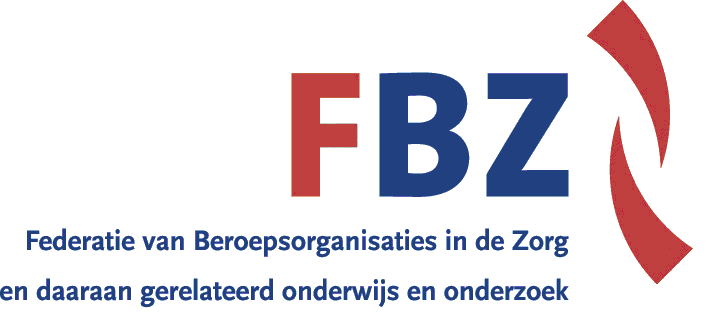 Opzet presentatie
Aanleiding en doelstelling

Schematisch overzicht: wat speelt een rol?

Hoe komt een nieuwe ijkfunctie tot stand?

De actuele ontwikkelingen

Conclusies

Vragen?
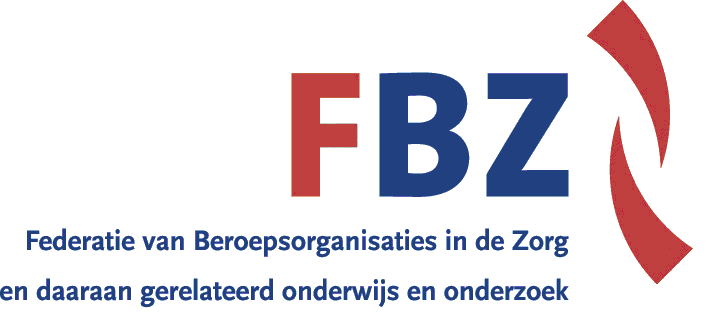 Wat speelt een rol?
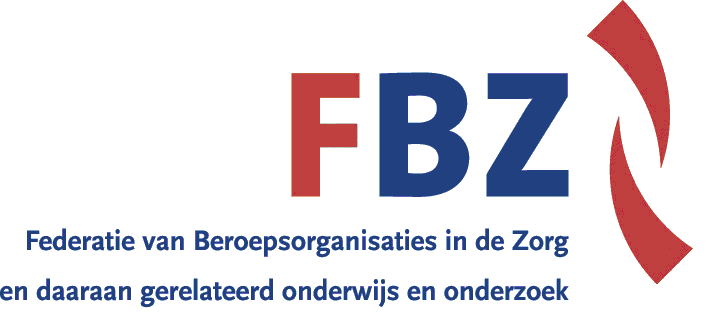 Wat speelt een rol?
Waarom functiewaardering toepassen?

De cao (FWG, procedure en kwaliteitseisen)

Het arbeidsrecht (arbeidsovereenkomst)
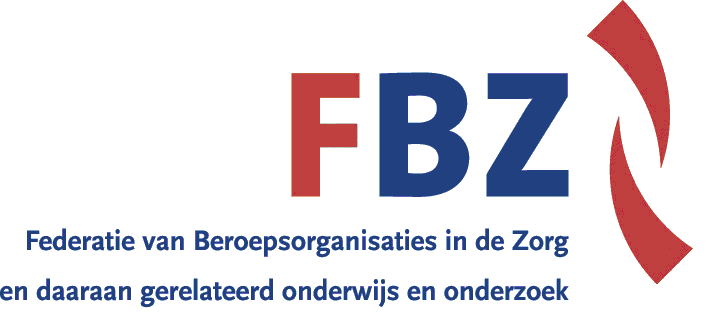 Wat speelt een rol ?
Het voordeel voor de werknemers-(vertegenwoordi-gers) is dat functie- en beloningsverschillen kunnen worden verklaard en een legitieme basis krijgen. De rechtszekerheid van werknemers wordt hiermee vergroot.

Het voordeel voor werkgevers-(vertegenwoordigers) is dat er geen concurrentie op arbeidsvoorwaarden plaatsheeft.
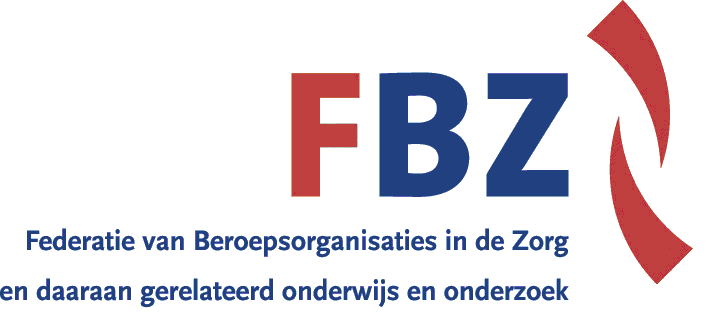 Wat speelt een rol?
In de cao zijn procedures opgenomen die de rechten en plichten van werkgever en werknemer regelen.

Er is (o.a.) een FWG-herindelingsprocedure: deze geldt als de verwachting is dat de functie in een andere functiegroep zal worden ingedeeld.

Er is een FWG-herbeschrijvingsprocedure: deze is bedoeld  voor het actueel houden van de beschrijving of  het herzien van het ‘format’ (bijvoorbeeld: van taken naar resultaten).

Een functie moet altijd voldoen aan de kwaliteitseisen (zie: Cao Z, Bijlage D, Paragraaf 2 e.v.).
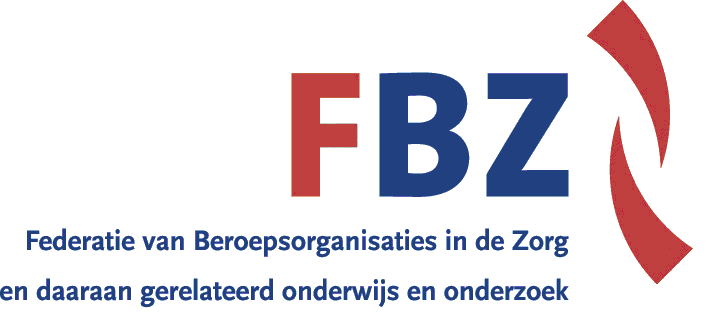 Wat speelt een rol?
Op hoofdlijnen bereikten sociale partners in het zogeheten Protocol 1999 overeenstemming over: 

“basis voor de indeling is de daadwerkelijk uitgeoefende functie, vastgelegd in een desbetreffende functiebeschrijving conform door CAO partijen overeengekomen kwaliteitscriteria” 

“de procedures voor invoering, waaronder afspraken over het vastleggen en vaststellen van de functie-inhoud, de toepassing van het systeem FWG 3.0 en de procedures voor bezwaar” (IBC respectievelijk LBC / LCF)

“de kwaliteitseisen te stellen aan functiebeschrijvingen”
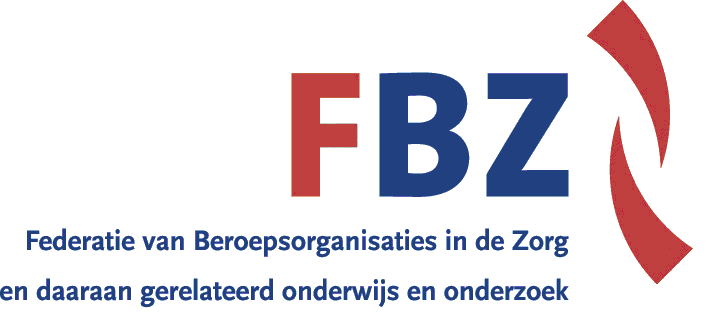 Wat speelt een rol?
Het gegeven dat de functiebeschrijving onderdeel uitmaakt van de arbeidsovereenkomst betekent dat deze niet (zonder meer) eenzijdig kan worden gewijzigd. 

Ten tijde van de implementatie van FWG 3.0 is aan de werknemer de functiebeschrijving niet alleen voorgelegd , maar is zelfs gevraagd hiervoor te tekenen : “waarbij het aanbevelenswaardig is dat de functievervuller(s) akkoord gaat/gaan. Dit is echter geen vereiste.” Ondertekenen is niet altijd gebeurd. 

Dit is (inmiddels) duidelijk geregeld in de cao.
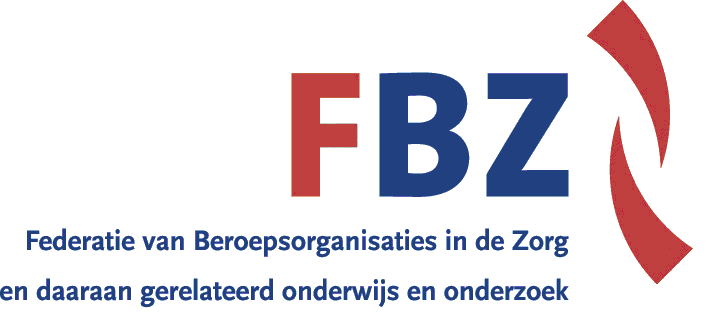 Hoe komt een nieuwe ijkfunctie tot stand ?
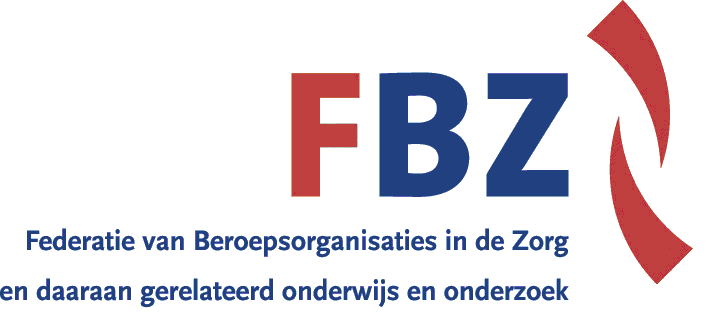 Een nieuwe ijkfunctie ?
Wat is een ijkfunctie ? Een ijkfunctie is een door het FWG-bureau onderzochte en feitelijk bestaande functie (uit een instelling) waarvan heel precies de waardering is bepaald. Een dergelijke functie dient als vergelijking bij het indelen van een instellingsfunctie.

In het FWG 3.0 systeem zijn ongeveer 250 ijkfuncties opgenomen. In de praktijk komen veel meer functies voor, maar deze set ijkfuncties biedt voldoende vergelijkingsmateriaal om bijna iedere instellings- functie mee te kunnen indelen.

Bestaande ijkfuncties worden elke vier à vijf jaar opnieuw onderzocht.
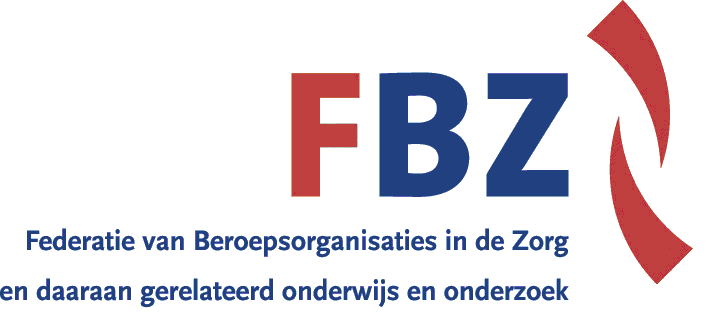 Een nieuwe ijkfunctie ?
Hoe komt een nieuwe ijkfunctie tot stand ? Onderzoekers van het FWG-bureau gaan naar instellingen en interviewen daar leidinggevenden en/of functiehouders over de aldaar bestaande functie. De beschrijving en het interview met aanvullende gegevens is de basis voor de ijkfunctie.

Er worden meerdere functies onderzocht. Het materiaal wordt onderling vergeleken. Er wordt een ‘gemiddeld functiebeeld’ bepaald en hier wordt een van de onderzochte functies bij gekozen. Deze wordt vervolgens geabstraheerd en uitgewerkt als ijkfunctie.

De kwaliteit van de functies uit het veld zijn dan
	ook bepalend voor de kwaliteit van de ijkfunctie.
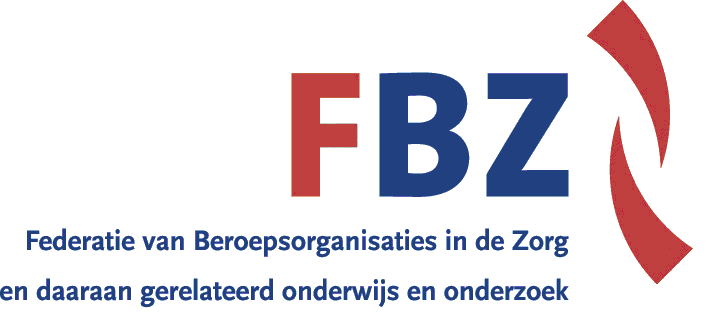 Actuele ontwikkelingen
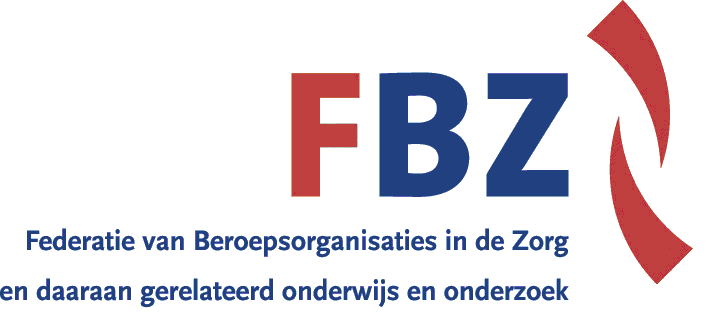 Actuele ontwikkelingen
Ambities werkgevers (resultaten, competenties)
Instellingen hebben om uiteenlopende redenen  behoefte om de bestaande functiebeschrijvingen te herzien. Denk aan: actualisatie (up-to-date houden), functiedifferentiatie, het leggen van een relatie naar (nieuwe) HRM-doelen (voornamelijk resultaat-gebieden en/of competenties) of het reduceren van het aantal beschrijvingen (o.a. na fusies).

Het actualiseren van een bestaande beschrijving kan  ook een voordeel zijn voor werknemers. Zij kunnen er zelfs groot belang bij hebben: de functiebeschrijving is er namelijk vooral om de arbeidsrelatie te reguleren (welke taken, verantwoordelijkheden            en bevoegdheden heeft de werknemer?).
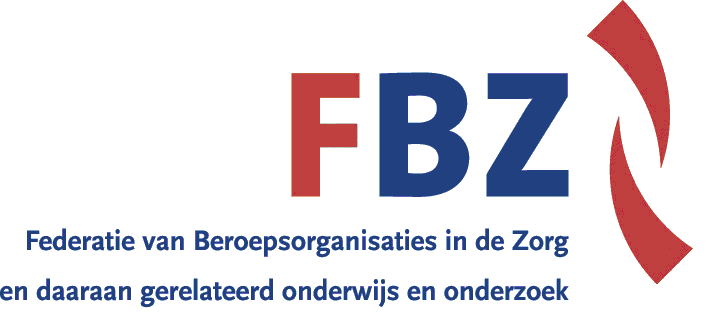 Actuele ontwikkelingen
Relatie functiebeschrijving: De functiebeschrijving reguleert primair de arbeidsrelatie met de werknemer (taken, verantwoordelijkheden en bevoegdheden). 
De functiebeschrijving is in een format gegoten waardoor deze ook voor functiewaarderingsdoeleinden kan worden gebuikt.
Het gegeven dat de functiebeschrijving onderdeel uit-maakt van de arbeidsovereenkomst impliceert dat deze niet (zonder meer) eenzijdig kan worden gewijzigd.
“Extern beroep betreffende de functiebeschrijving betreft de arbeidsovereenkomst; een desbetreffend geschil kan aan de rechter worden voorgelegd (Protocol 1999).”
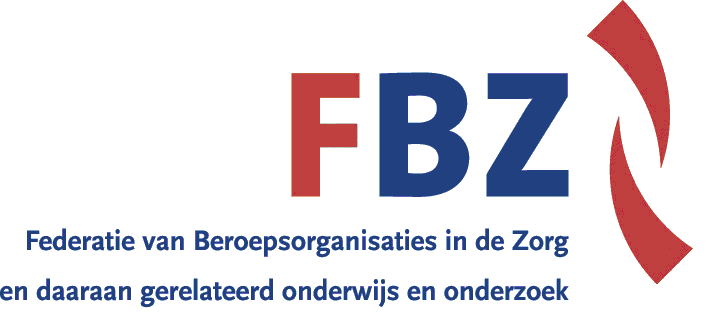 Actuele ontwikkelingen
Partijen hebben in 2009 voorzien in een procedure om bij iedere wijziging van de functiebeschrijving deze voor te leggen aan de werknemer en deze het recht van bezwaar toe te kennen: Herbeschrijving. Dit is geregeld in de Cao’s Z, GGZ en VGN, maar (nog) niet in de Cao VVT. 
De werkgever kan of mag de functiebeschrijving vast-stellen zonder instemming van de werknemer: de bestuurder is wel degelijk bevoegd hiertoe te besluiten, maar niet zonder de werknemer tenminste vooraf te informeren. 
Het staat werknemer vrij om zelf het initatief te nemen om de functiebeschrijving te laten aanpassen.
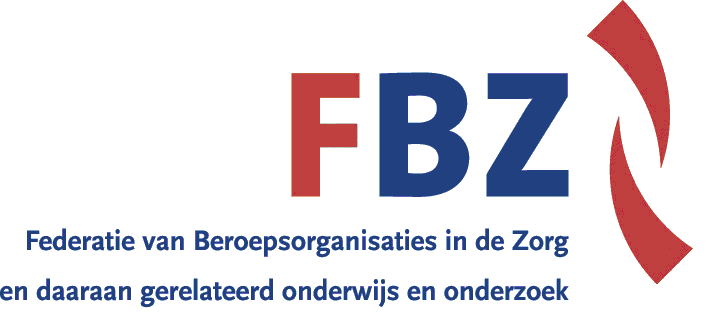 Conclusies
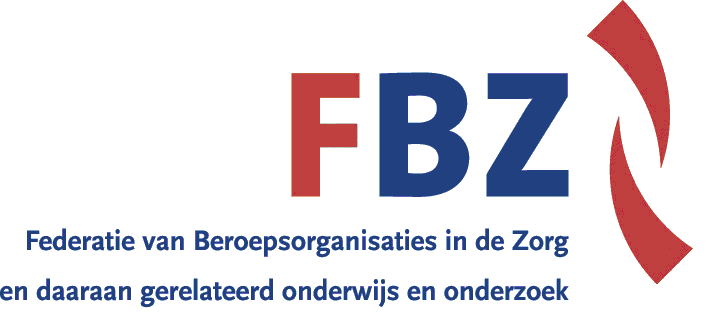 Conclusies
Welke strategie kunnen we hanteren?

Het FWG-bureau doet onderzoek, maar komt in overwegende mate uit op FG 50. Dat terwijl bij tal van landelijke bezwaar-zaken in het verleden FG 55 is toegekend. De FBZ kan hier (op expertniveau) opheldering over vragen. Dit kan leiden tot nader onderzoek.

Terzelfdertijd moet worden gewerkt aan het verbeteren van het functiemateriaal in de instellingen zelf. FBZ en FVB gaan nu werken aan een modelbeschrijving die kan worden gebruikt bij het starten van een herbeschrijvingsprocedure.
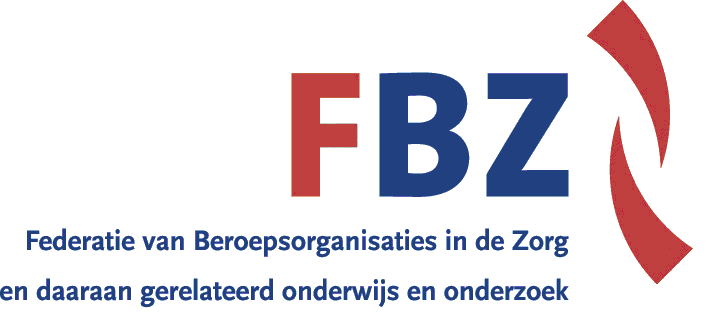 Conclusies
In de praktijk komen indelingen voor van FG 50 tot en met   FG 60 (de laatste met name PMT). Bij landelijk bezwaar voor niet PMT-ers is veelvuldig FG 55 toegewezen. De functie zit als uitgangspunt al hoog in FG 50 en kan, met name setting afhankelijk, goed in FG 55 worden geschreven/beschreven. Het is dan ook aannemelijk dat (toewerken naar) indeling in FG 55 voor meer Vaktherapeuten mogelijk is.
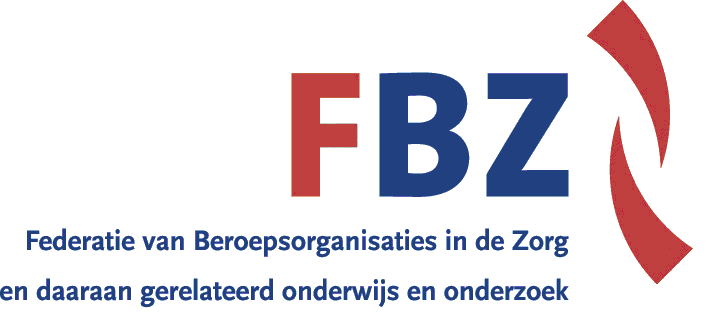 Vragen ?
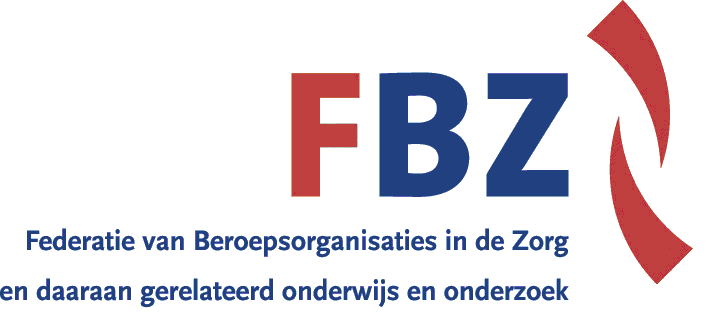